基隆市長樂國小108學年 第一學期 班親會    學務處  宣達事項
一、學生藥物濫用
    防制宣導
基隆市長樂國小108學年 第一學期 班親會   學務處  宣達事項
二、反霸凌
反毒到鄰里，人才要的就是你!
白雪公主篇
不 隨 便 拿
陌 生 人 給 的 食 物
反毒好幾招!!
一、堅持拒絕法
二、告知理由法
反毒好幾招!!
三、自我解嘲法
四、遠離現場法
反毒好幾招!!
五、友誼勸服法
六、轉移話題法
反毒好幾招!!
七、反說服法
八、反激將法
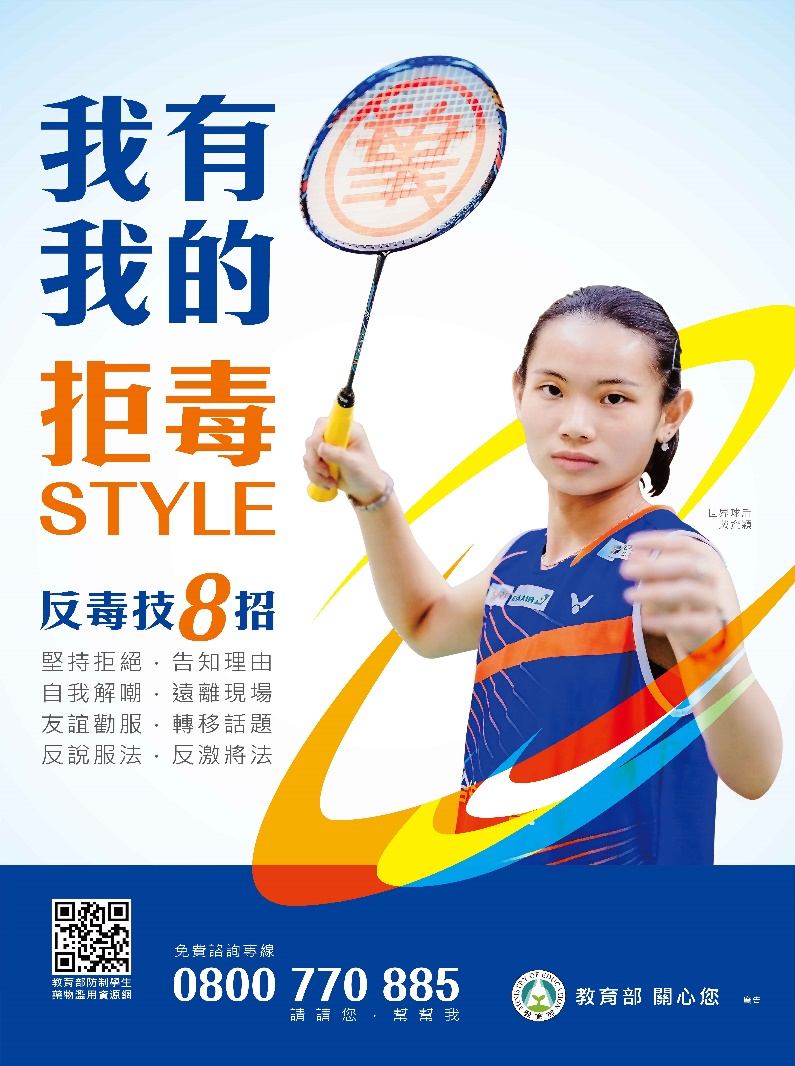 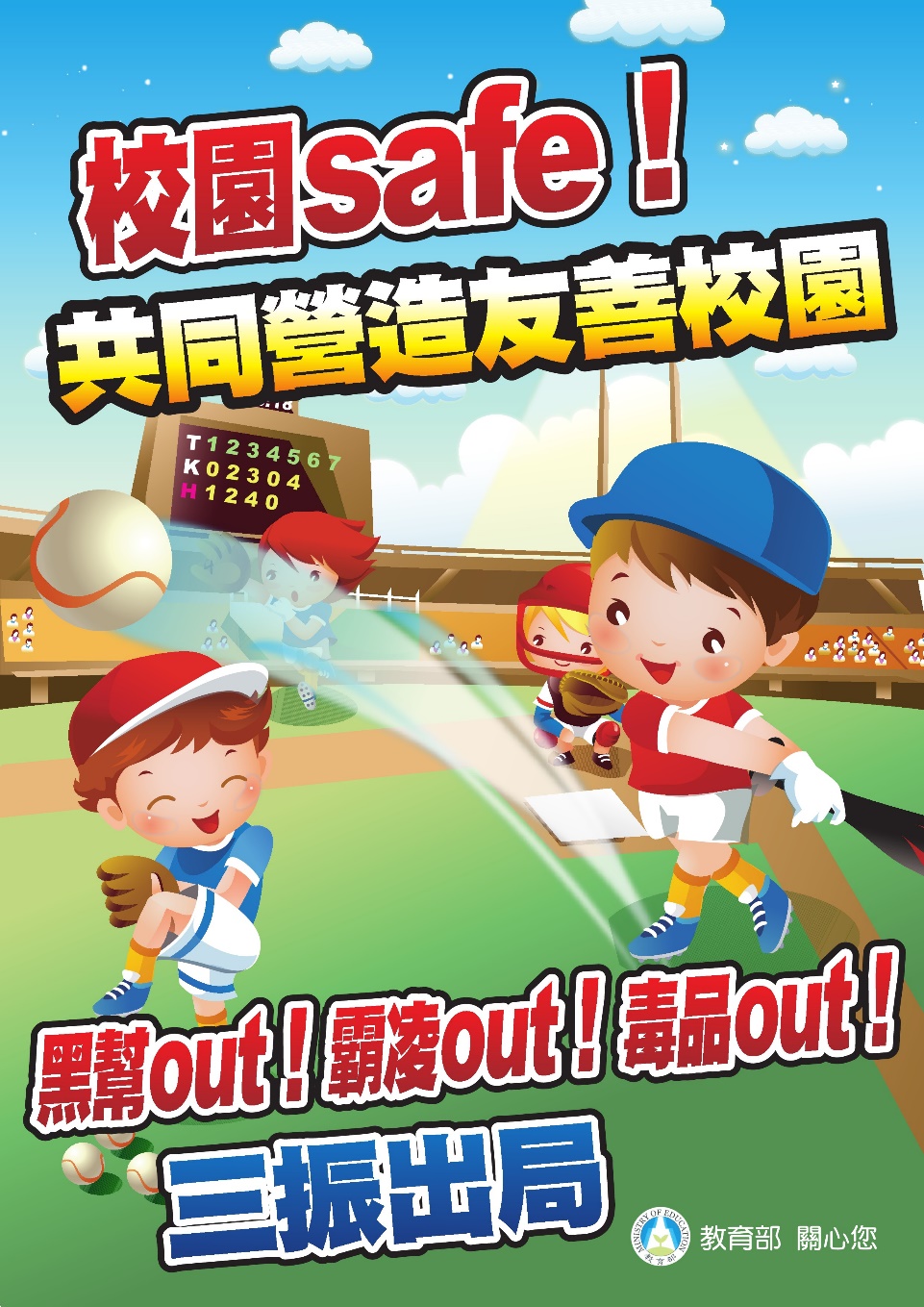 反霸凌
拒絕冷漠
---關心身邊人事物
反霸凌
---反霸凌小超人
友善的校園

需要你和我一起努力創造!
反霸凌
你可以做出正確的選擇!
這樣是老大嗎?
反霸凌
你可以做出正確的選擇!
勇敢說!  勇敢做!
教育部 0800-200-885
溫馨安全
健康快樂
網路霸凌行為
1.網路文字
2.圖像騷擾
3.個人訊息
誠徵圓圓
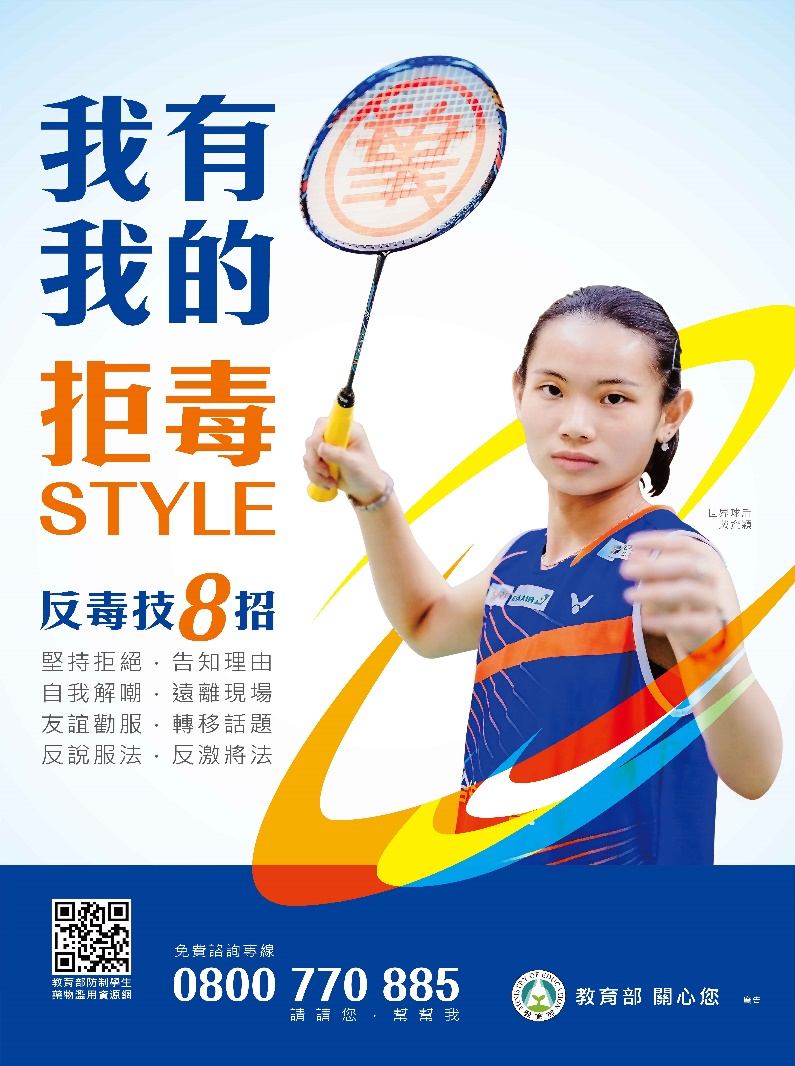 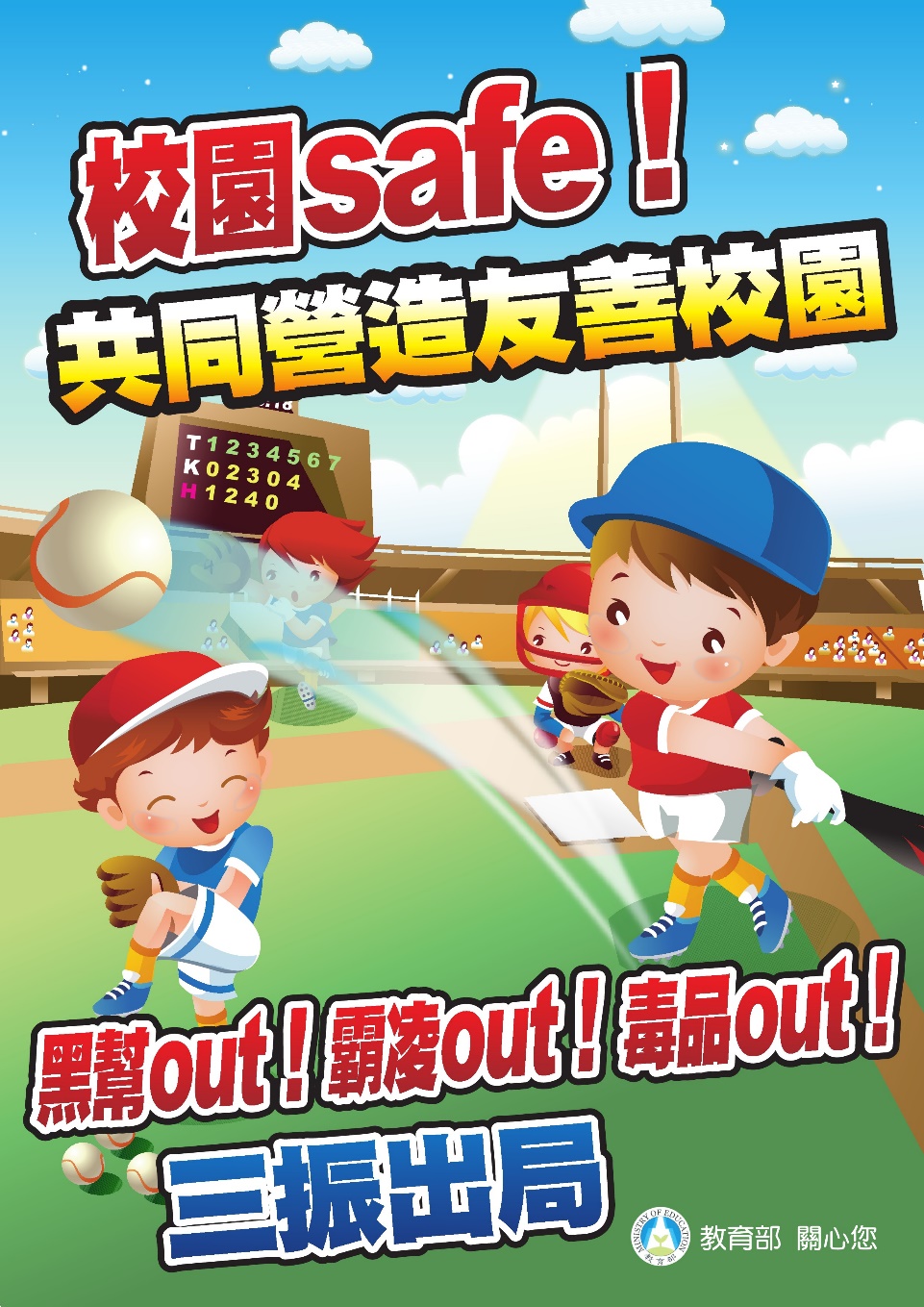